Year 8 French TERM 3: Studio 1 textbook, chapter 2

If pupils are absent from lessons they should spend time revising and learning vocabulary. All of the vocabulary for this term is on the following slides. First of all, they should recap the vocabulary which they learned the previous week. Then they should start to learn the next section of vocabulary which they have not yet covered in class. This could be done by using the look, cover, write, check method or by making flashcards etc. 

Pupils can also revise vocabulary on Linguascope- 
Username is kingshill    password is bonjour123
Any new vocabulary they learn can be written in their orange books or on paper. 

If pupils wish to do extension work they can access free MFL lessons on the Oak National Academy website:
https://classroom.thenational.academy/subjects-by-key-stage
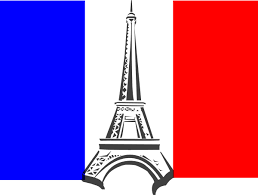 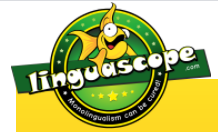 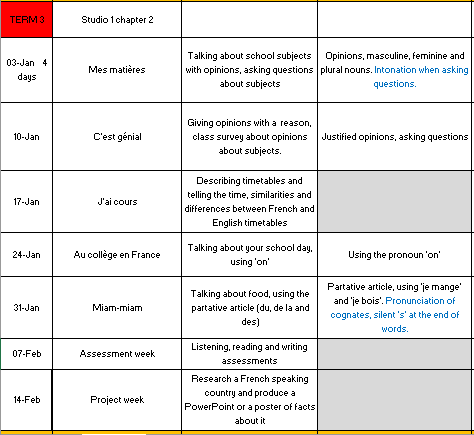 Week 1 – w/c 3rd Jan
 vocab
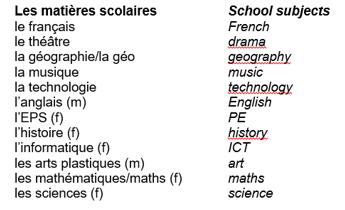 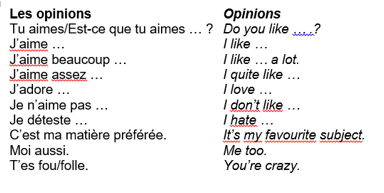 Week 1
What are the following words in English? Copy them in your book
Copy the following expressions and translate them, then use them to write some sentences about your opinions on school subjects.
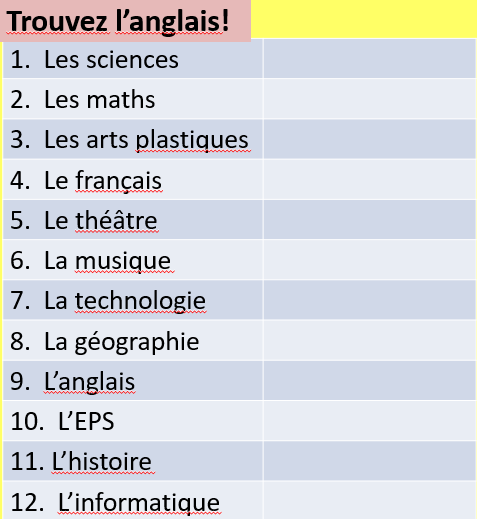 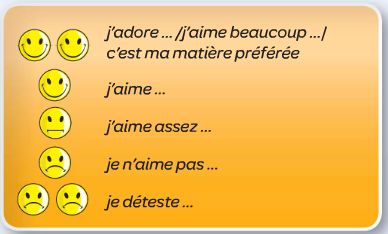 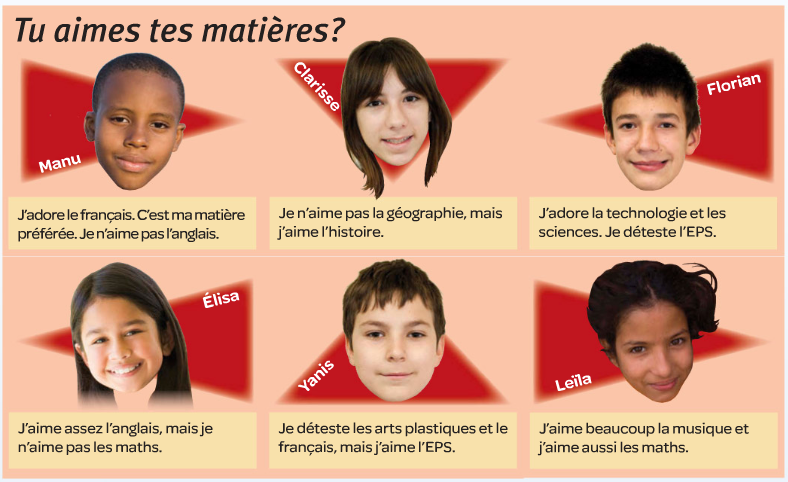 Read the texts and decide who has the opinions below, write their names in your book.
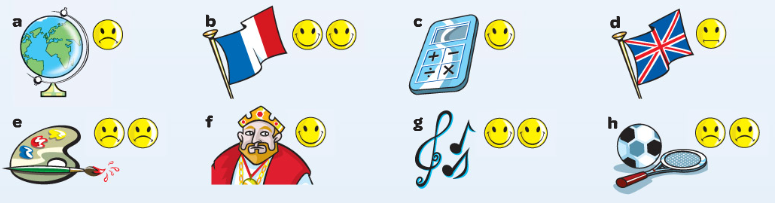 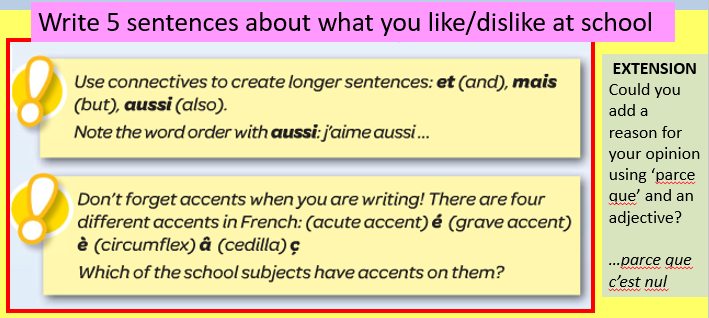 Week 2 – w/c 10th Jan
vocab
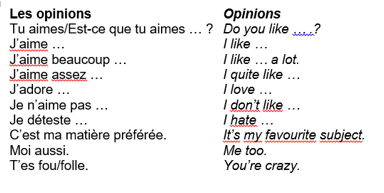 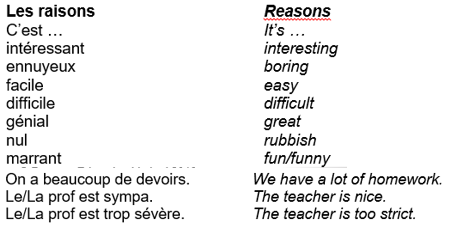 Week 2
Positif  ou négatif? 
Now try and translate these phrases into English in your book.
EXTENSION: Can you add anymore opinions using ‘c’est + adjective’?
p.31 ex. 4
Do the listening activity and fill out the box.

You are listening for the subject, opinion and reason.
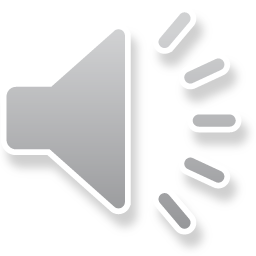 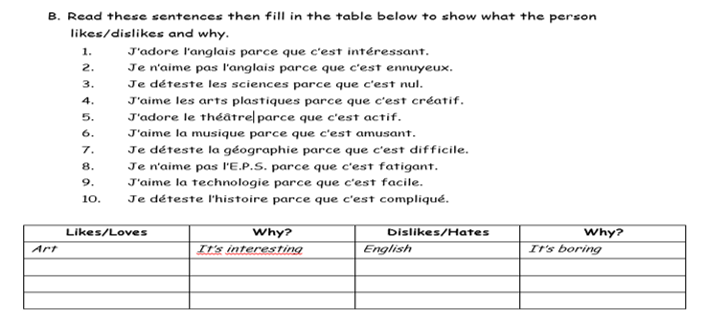 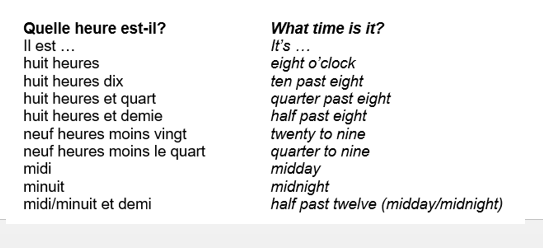 Week 3 – w/c – 17th Jan
vocab
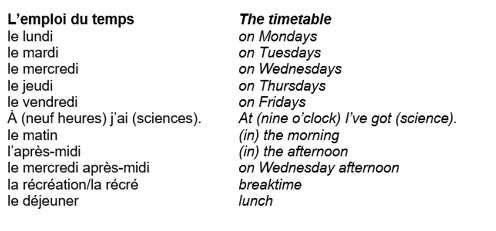 The first clock is the hours and the second clock is the minutes, just put them together to make a time. Match up the digital clocks with the times below, then practice writing some of your own times.
Week 3
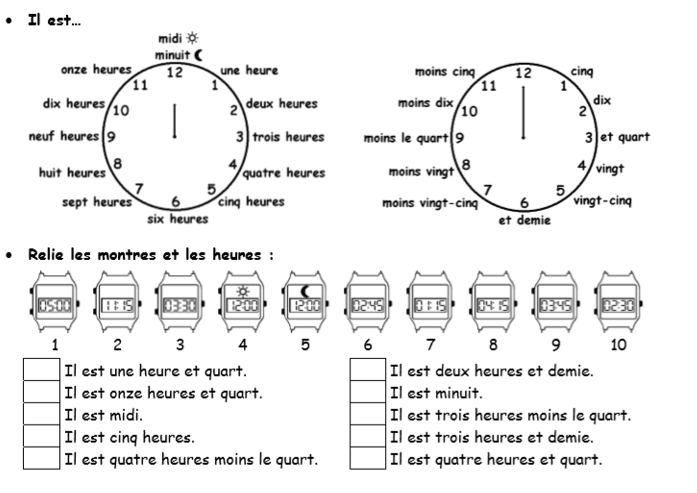 Write a copy of your timetable in French. Try to colour code it, you can include pictures too.
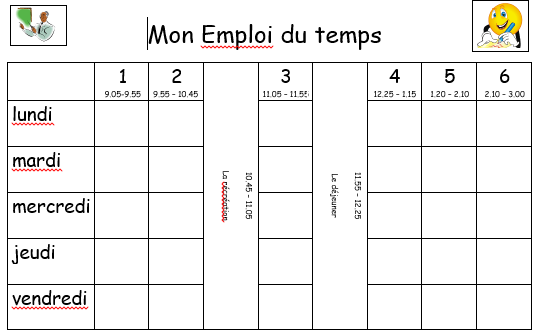 Week 4 – w/c 30th Jan
vocab
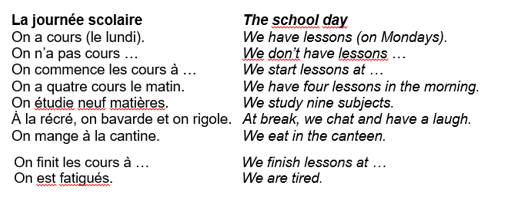 Listen and read the text
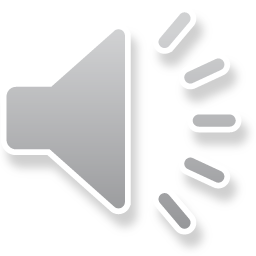 Week 4
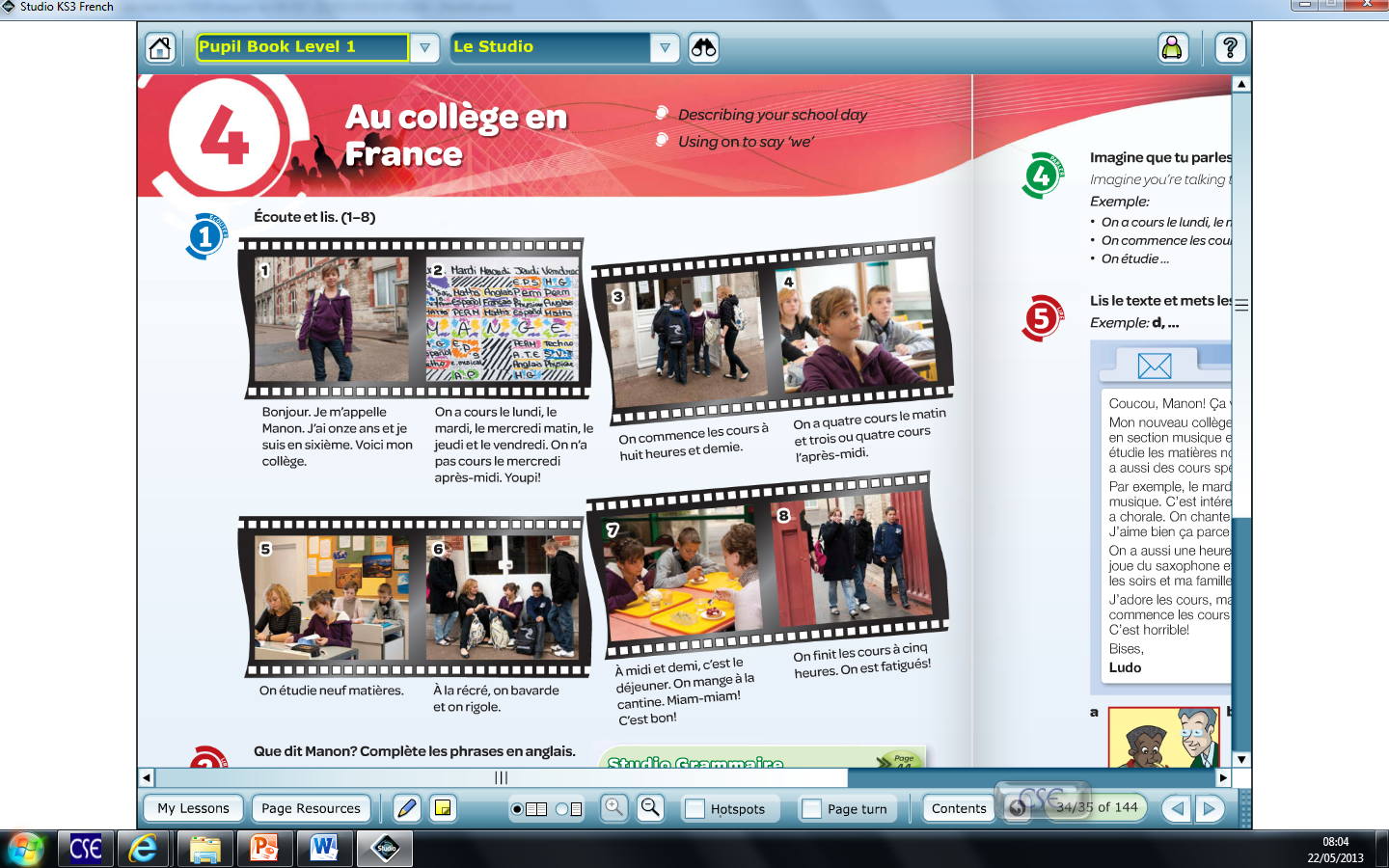 Use the text to work out the meaning of the following expressions. Write them in your book.
The French school system
School is compulsory between the ages of 6 and 16 in France.
There are private schools (a bit like Grammar schools) and State schools (like CKS)
Most students go to schools which are closest to their homes so they can either walk or get the bus
The French education system is divided up into Nursery Schools (Ecole Maternelle), Primary Schools (Ecole Primaire) and Secondary Schools commencing with College (Collège) until age 15 when the next step is decided by exams. The top students will be able to go to High School (Lycée) to study for the Baccalauréat. Those who don't get the necessary grades at this stage may follow more vocation educational options.
Children are likely to have more homework than in England. On the other hand many children in Nursery and Primary schools enjoy the benefits of small 'family atmosphere' classes with children of different ages learning and playing together in a supportive environment 

Children who fall behind may also be expected to repeat a year in order to catch up, although there is now more flexibility in nursery and primary schools.
Translate this text into French then write your own.
Bonjour!  Je m’appelle Sophie et j’ai treize ans.  Mon collège s’appelle Ryton Comprehensive School.  

On commence à neuf heures moins vingt et finit à quatre heures moins vingt-cinq.

À une heure et demie c’est le déjeuner.  On mange à la cantine.
Week 5 – w/c 31st Jan
vocab
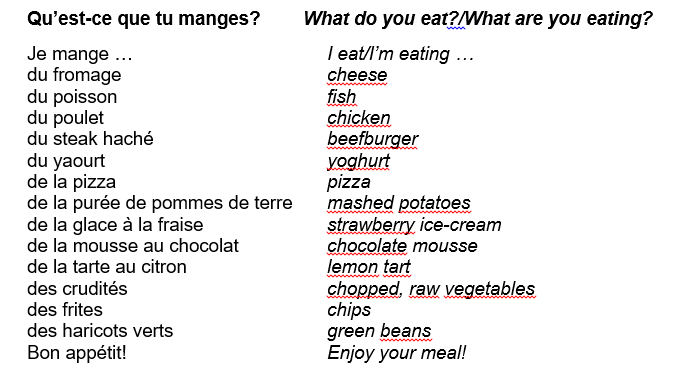 Week 5
Copy the words into your book, translate each one and draw a picture.
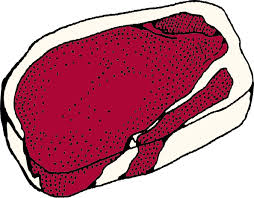 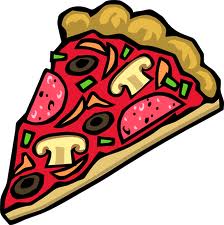 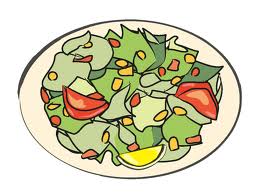 du steak
de la pizza
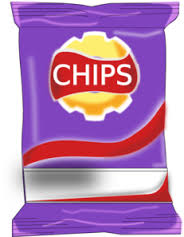 de la salade
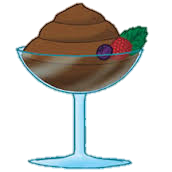 de la mousse
au chocolat
des chips
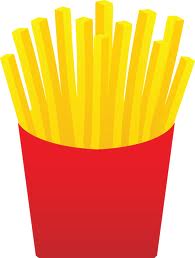 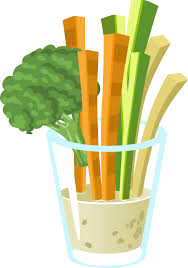 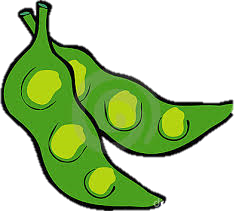 des 
crudités
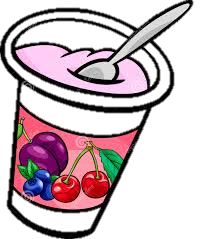 des haricots
verts
des frites
du yaourt
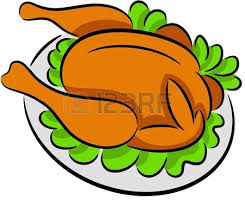 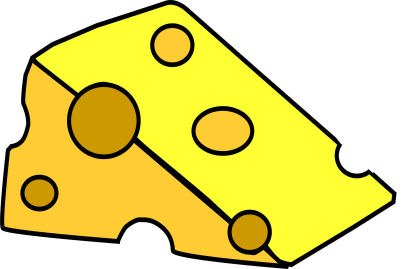 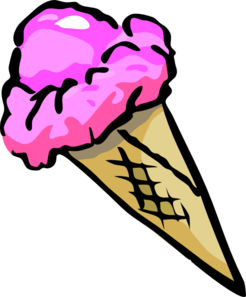 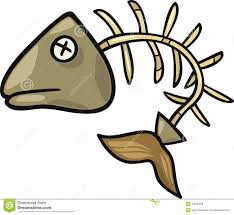 de la glace
à la fraise
du poulet
du fromage
du poisson
mercredi 15 décembre 2021
Make a canteen menu given the vocab provided, and see if you can add some of your own items too. Make sure you illustrate your menu and add prices.
Week 6 – w/c  7th Feb
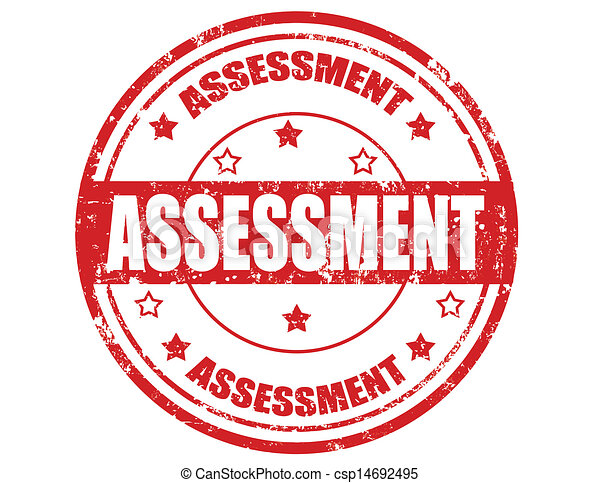 This week is revision and assessment week. Contact Mrs Millar for the assessment papers. Spend some time revising all of the vocab on these slides from week 1 and the high frequency words on the following slide.
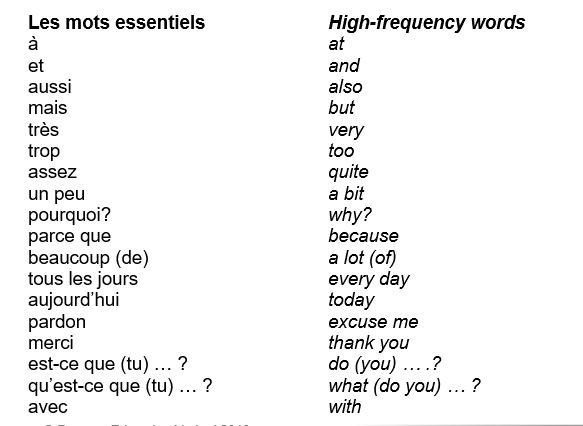 WEEK 7 – w/c 14th Feb
Project week. Research a French speaking country of your choice. You could make a poster or powerpoint and show it to your teacher when you are back in school.